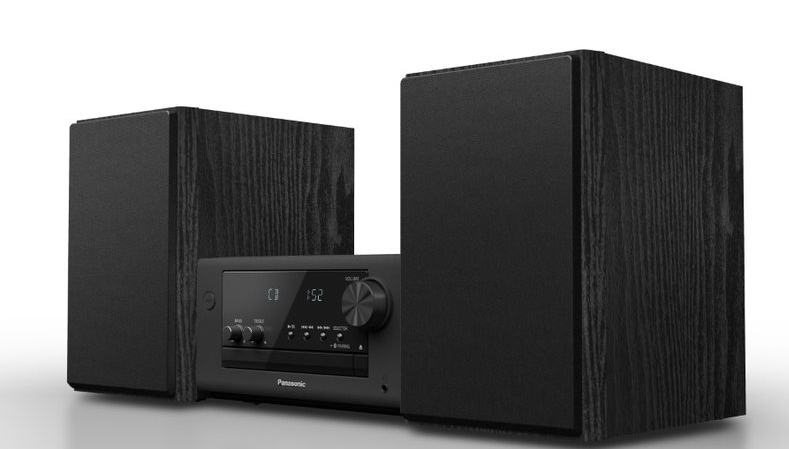 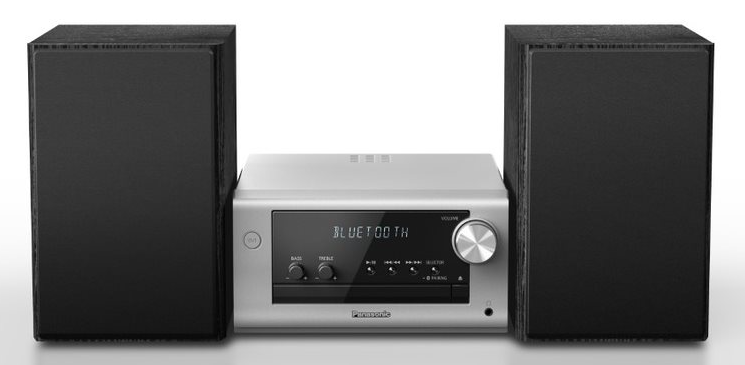 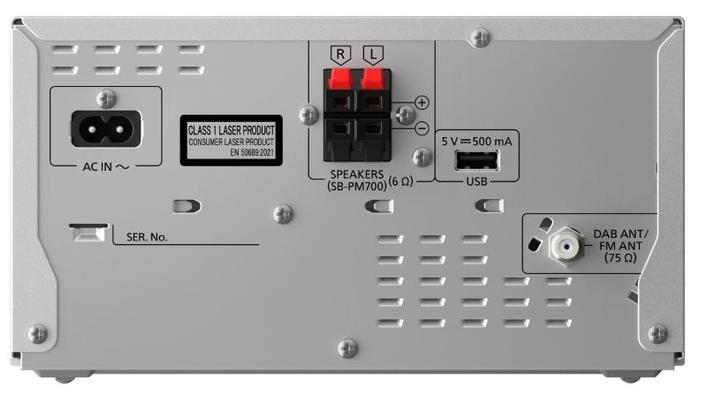 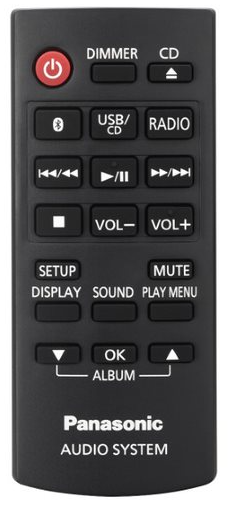 Design elegante e numerosi extra
L’elegante impianto compatto SC-PM704 conquista grazie al design sobrio, alla pregiata lavorazione e alle numerose funzioni. Goditi tutto il piacere della musica tramite CD, radio DAB+ /FM o da chiavetta USB. Ascolta i tuoi brani preferiti, podcast o la radio Internet da smartphone o tablet in modalità bluetooth. Gli 80 Watt di potenza e i regolatori dedicati per l’impostazione del suono assicurano un sound perfetto tramite gli altoparlanti bass reflex a 2 vie.
PM704
Elegante microstereo
Impianto compatto di alta qualità a 80 Watt (RMS)
Riproduzione della musica tramite bluetooth
Ampia scelta di programmi grazie alla radio digitale e VHF
Ampia varietà multimediale grazie al lettore CD e agli ingressi USB e AUX
Impostazione del suono tramite regolatori dei bassi/degli alti dedicati
Funzione di rimasterizzazione bluetooth / MP3 a garanzia di una migliore qualità del suono
SC-PM704EG-K | EAN: 5025232948000
SC-PM704EG-S | EAN: 5025232947997

Disponibile da maggio 2023
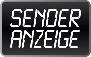 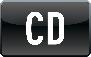 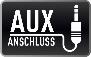 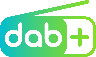 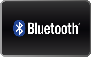 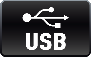 PM704
Per ulteriori informazioni: www.panasonic.de
Con riserva di modifiche tecniche. Il peso e le dimensioni sono dati indicativi. Aggiornato a: 03 / 2023